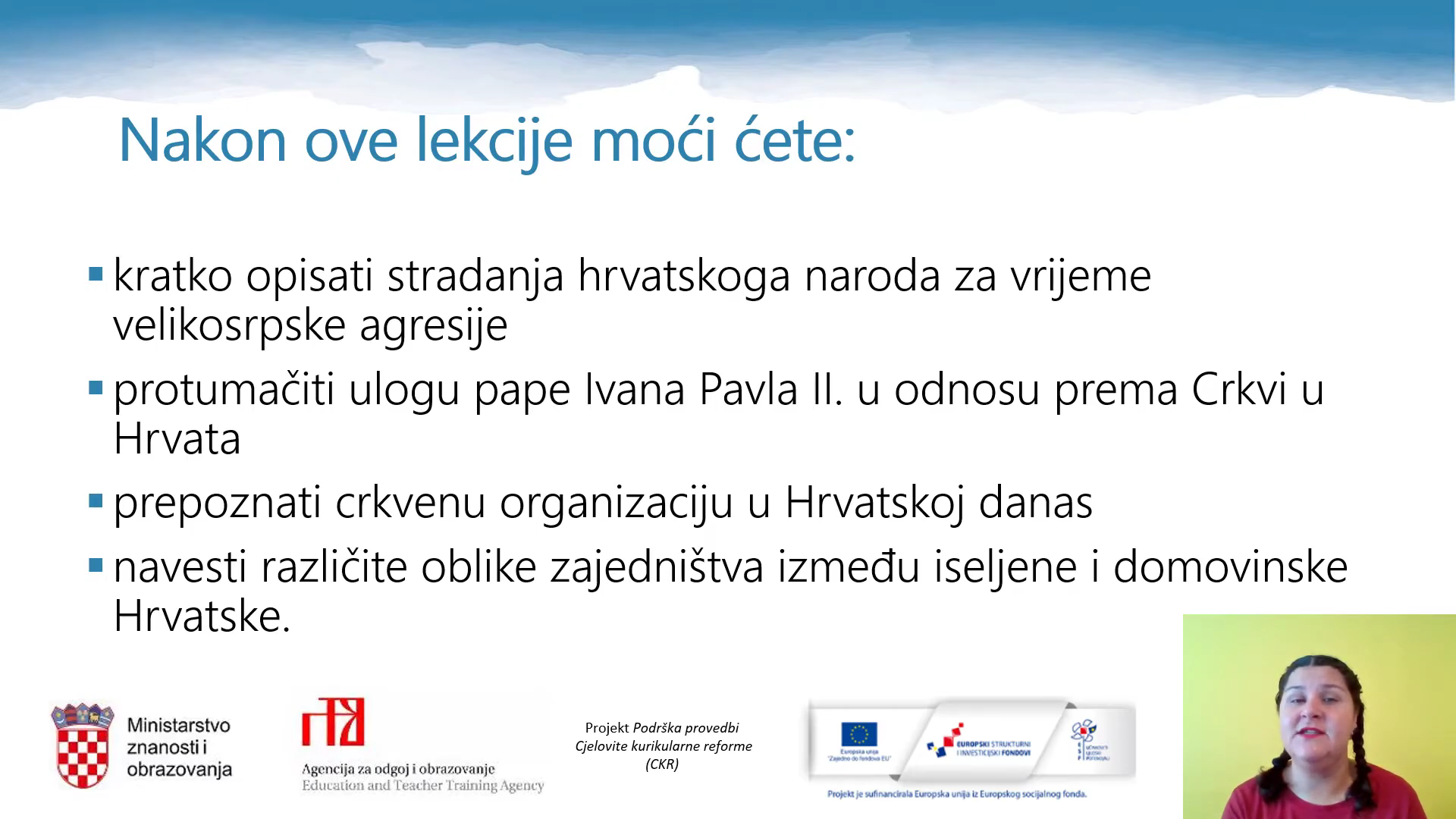 … nadam se !!!
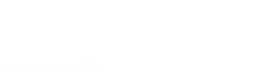 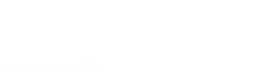 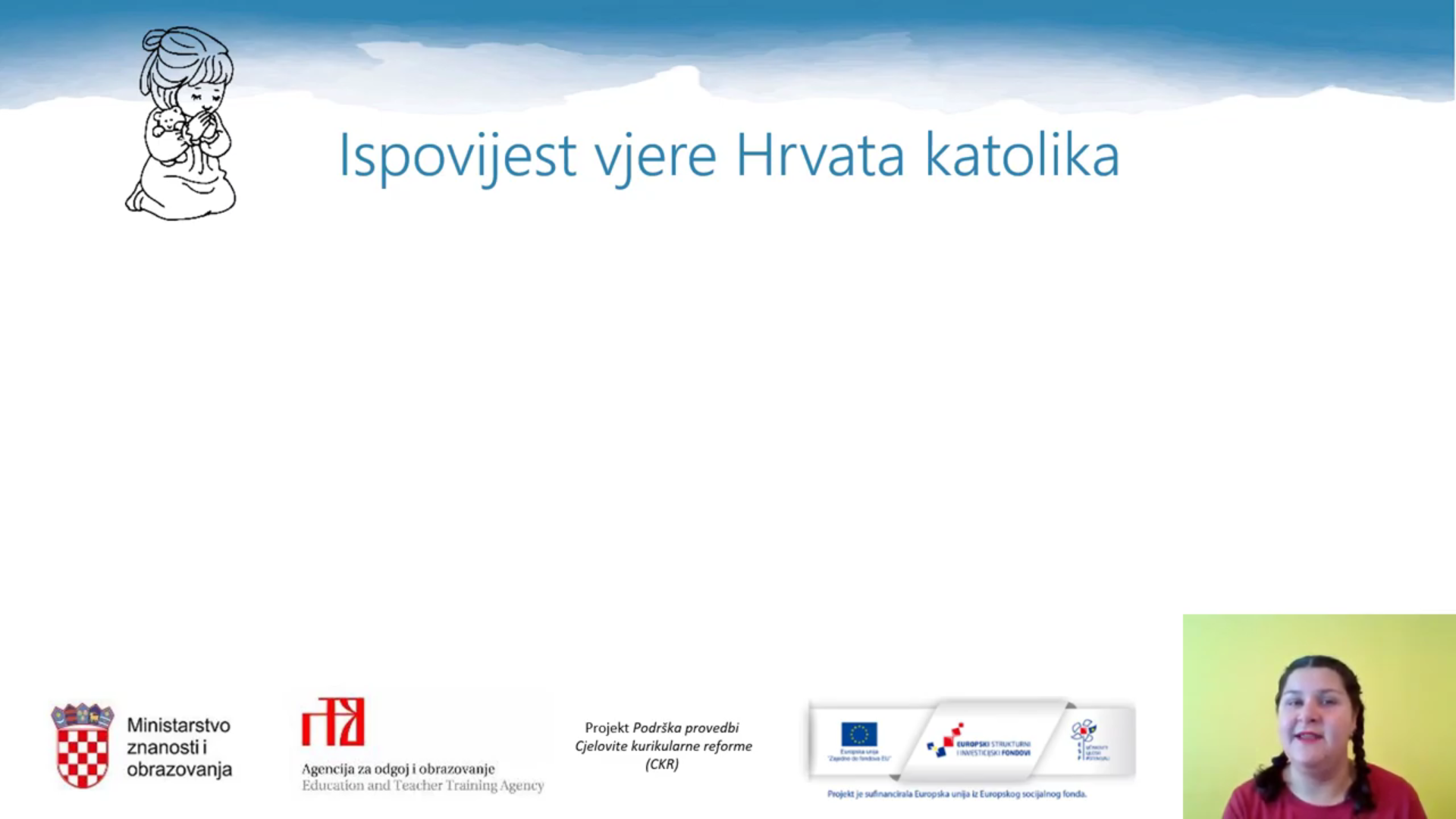 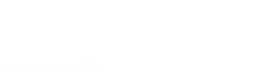 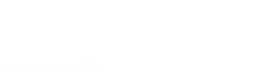 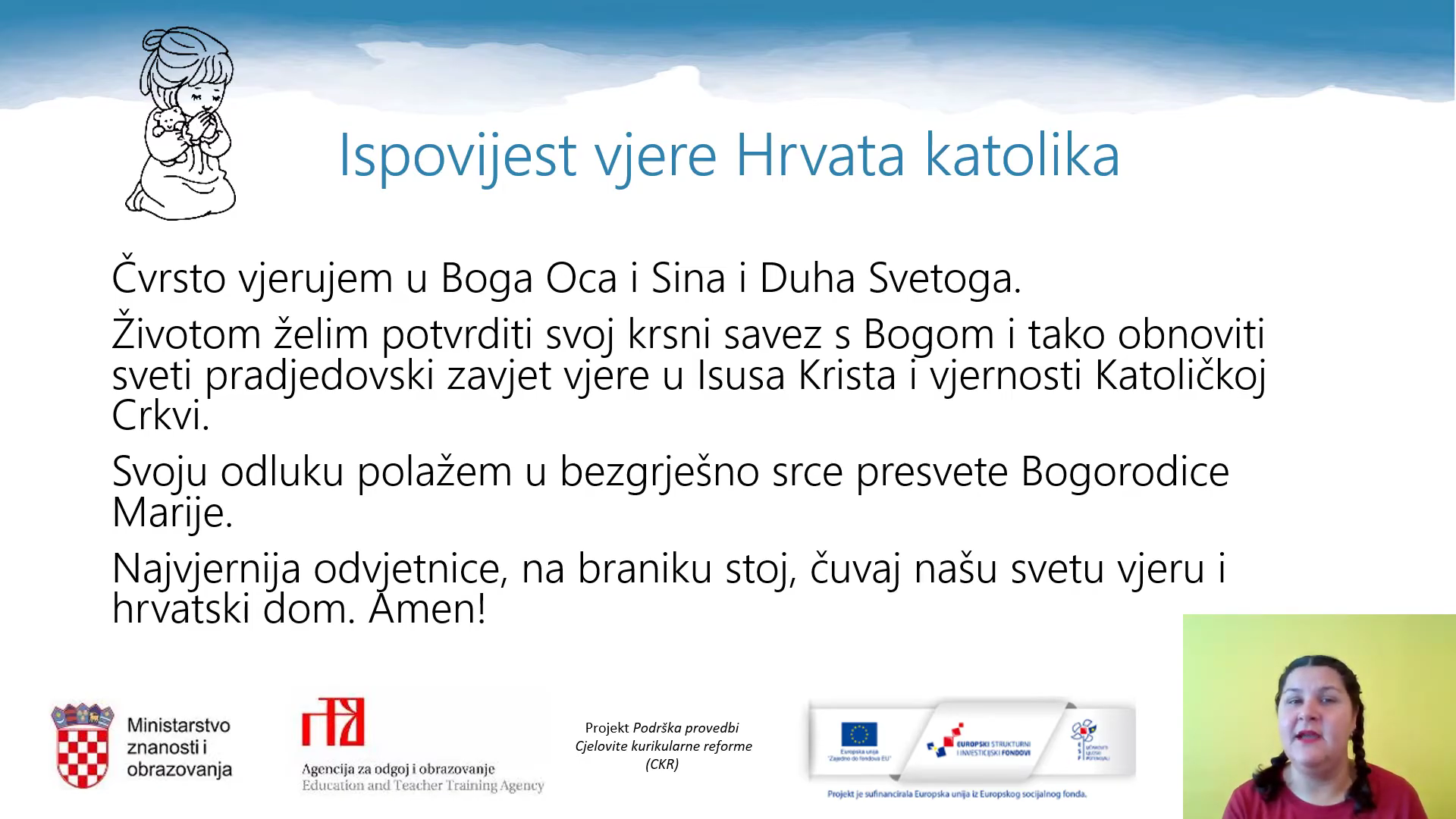 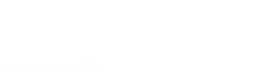 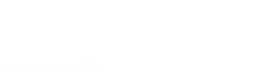 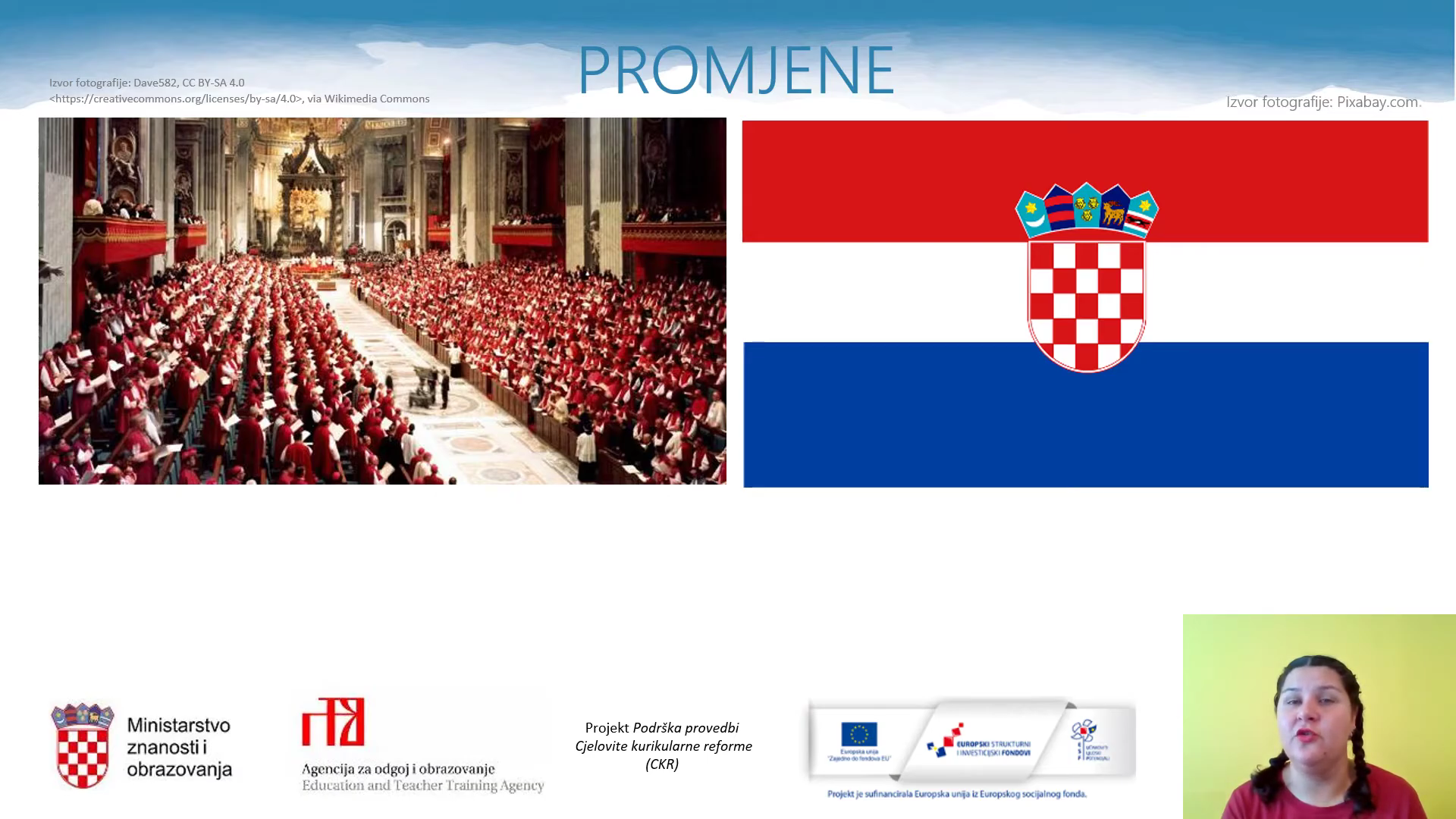 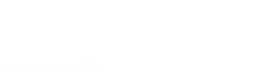 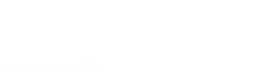 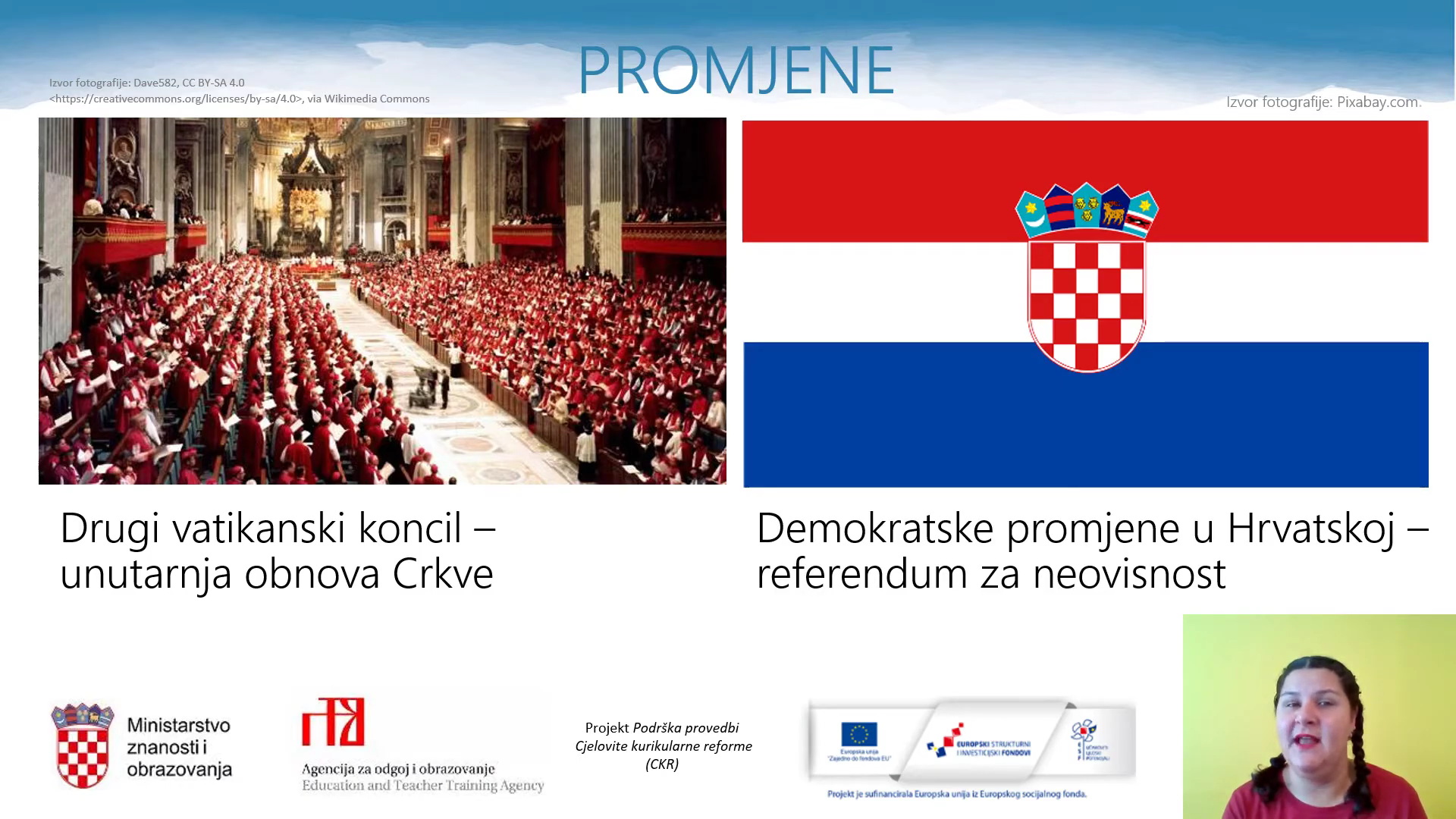 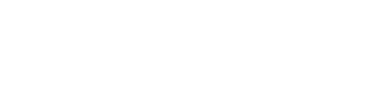 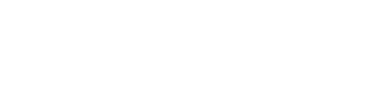 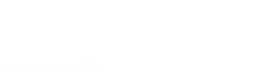 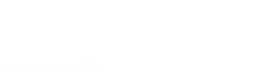 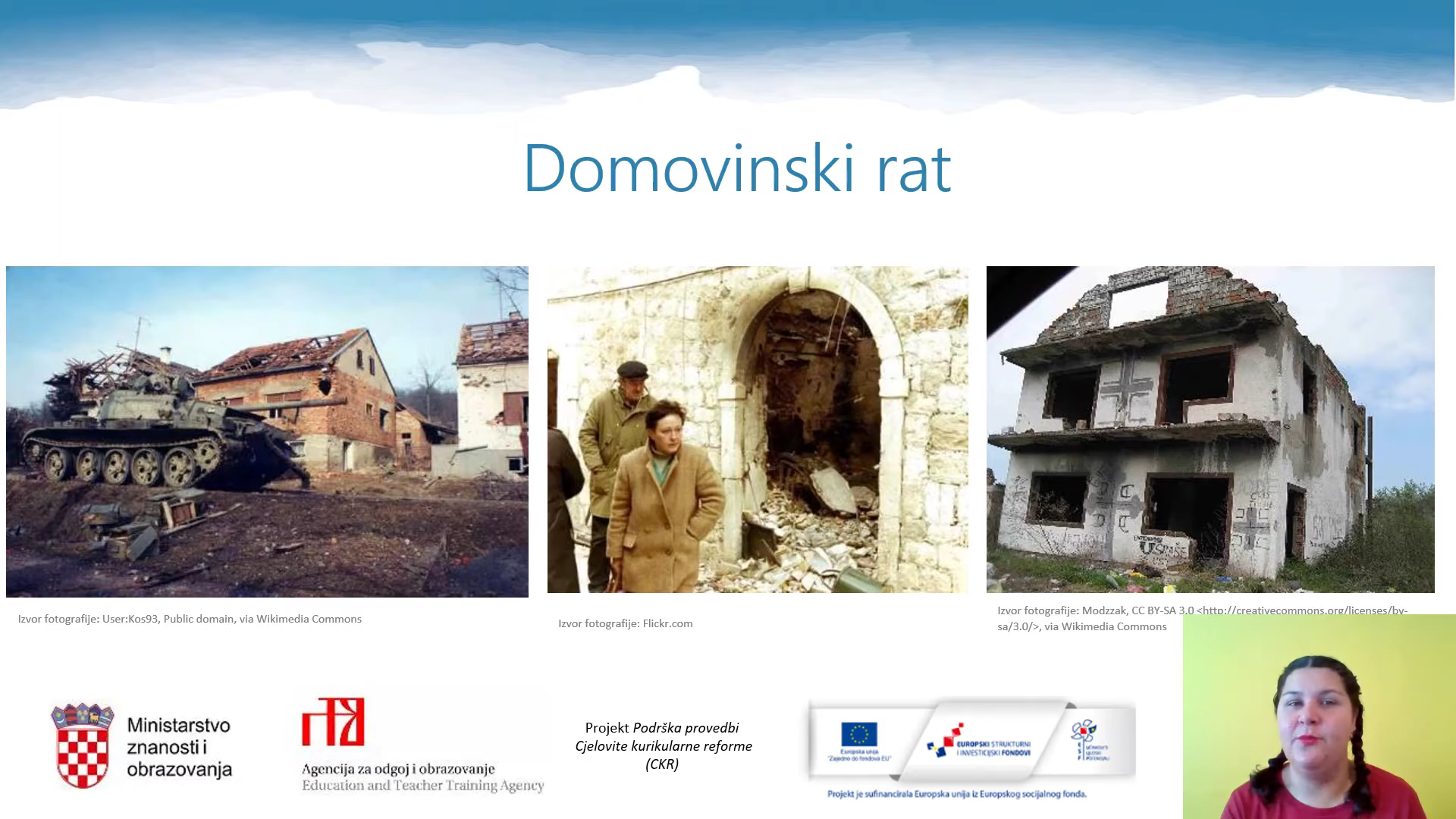 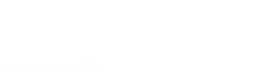 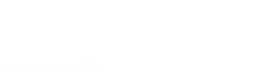 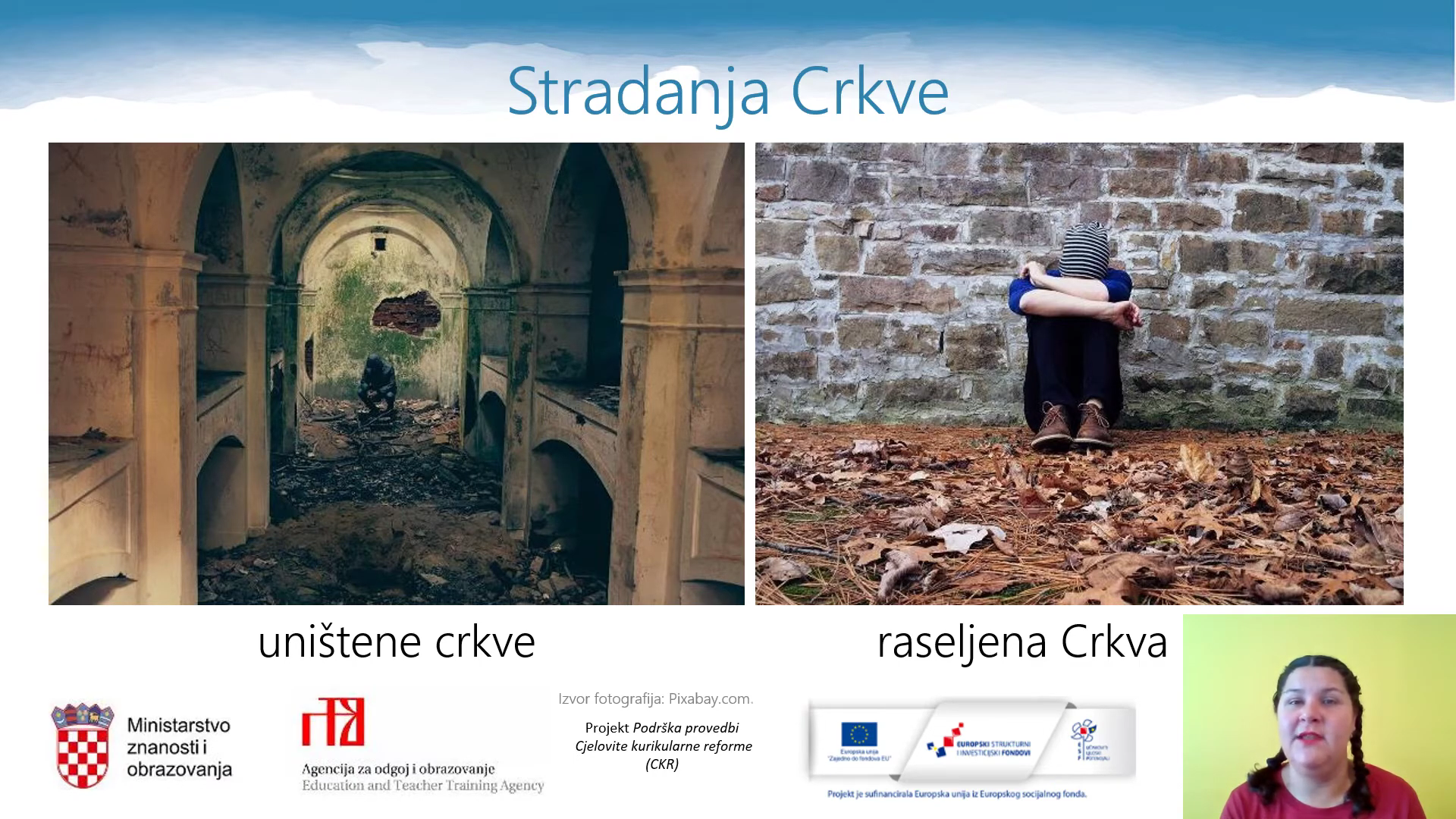 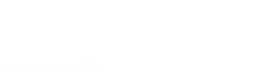 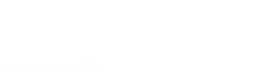 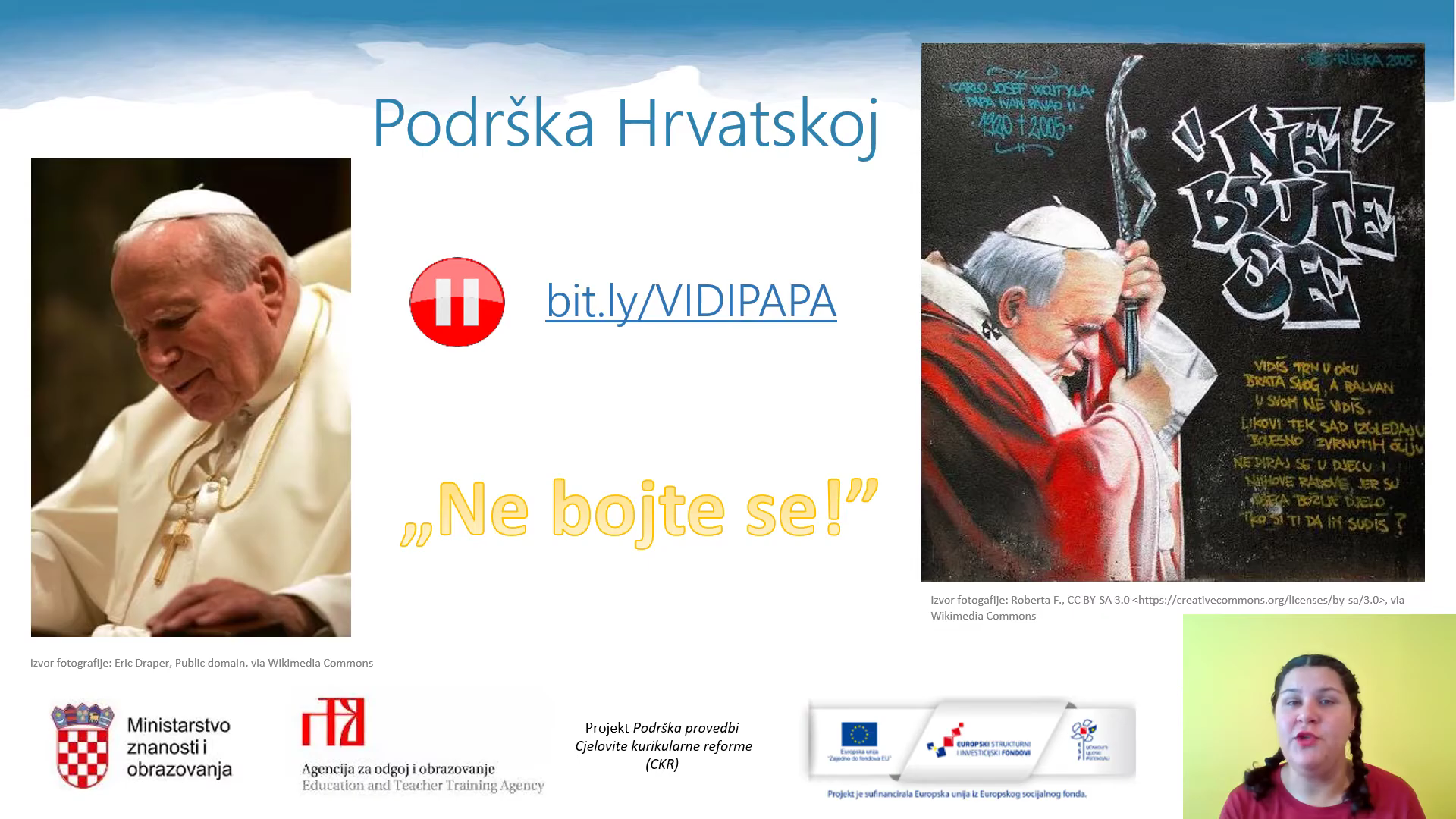 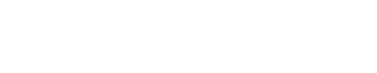 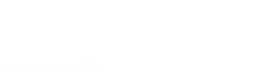 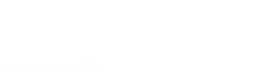 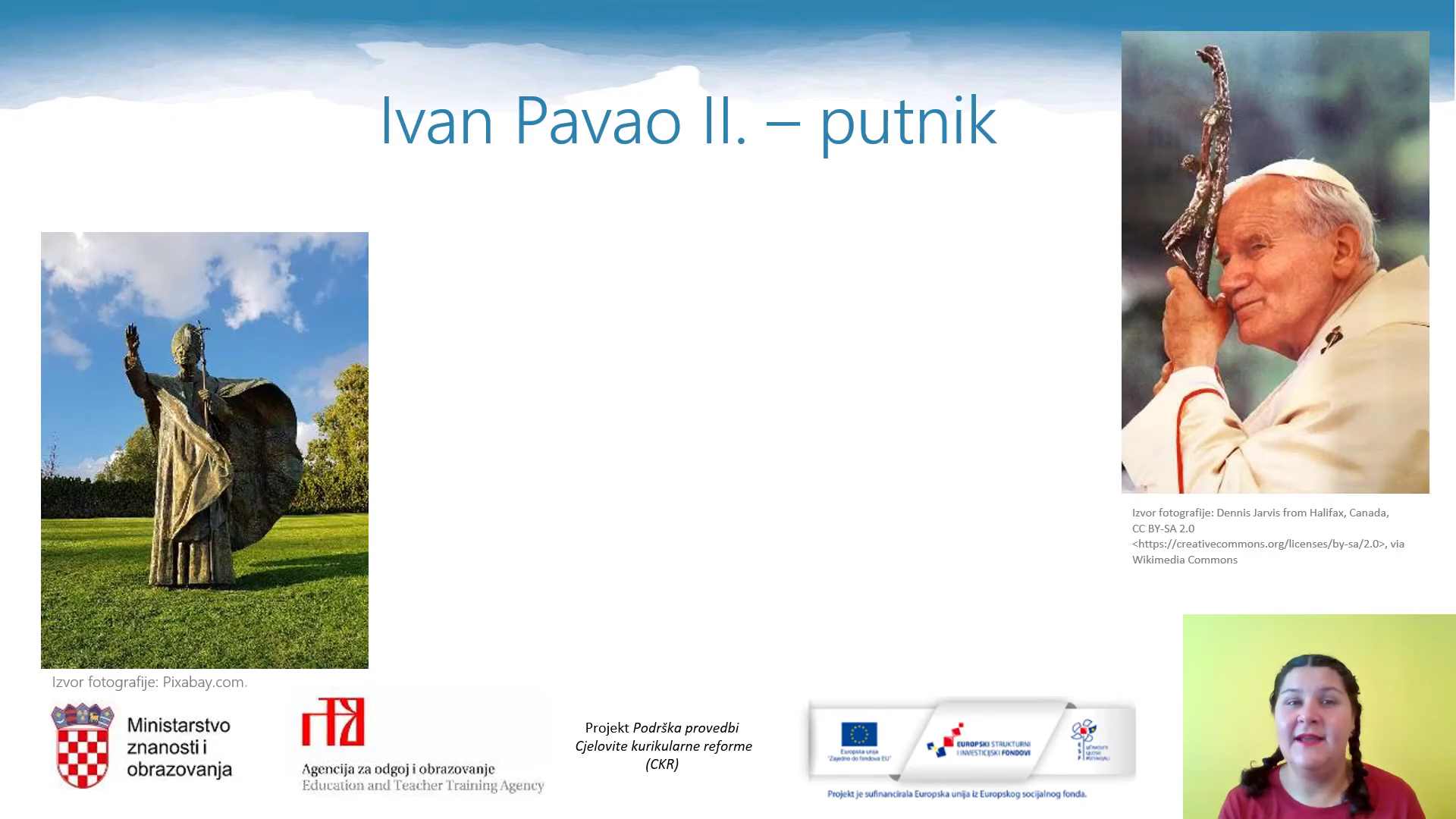 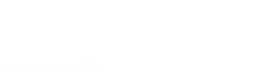 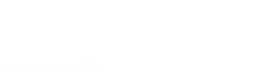 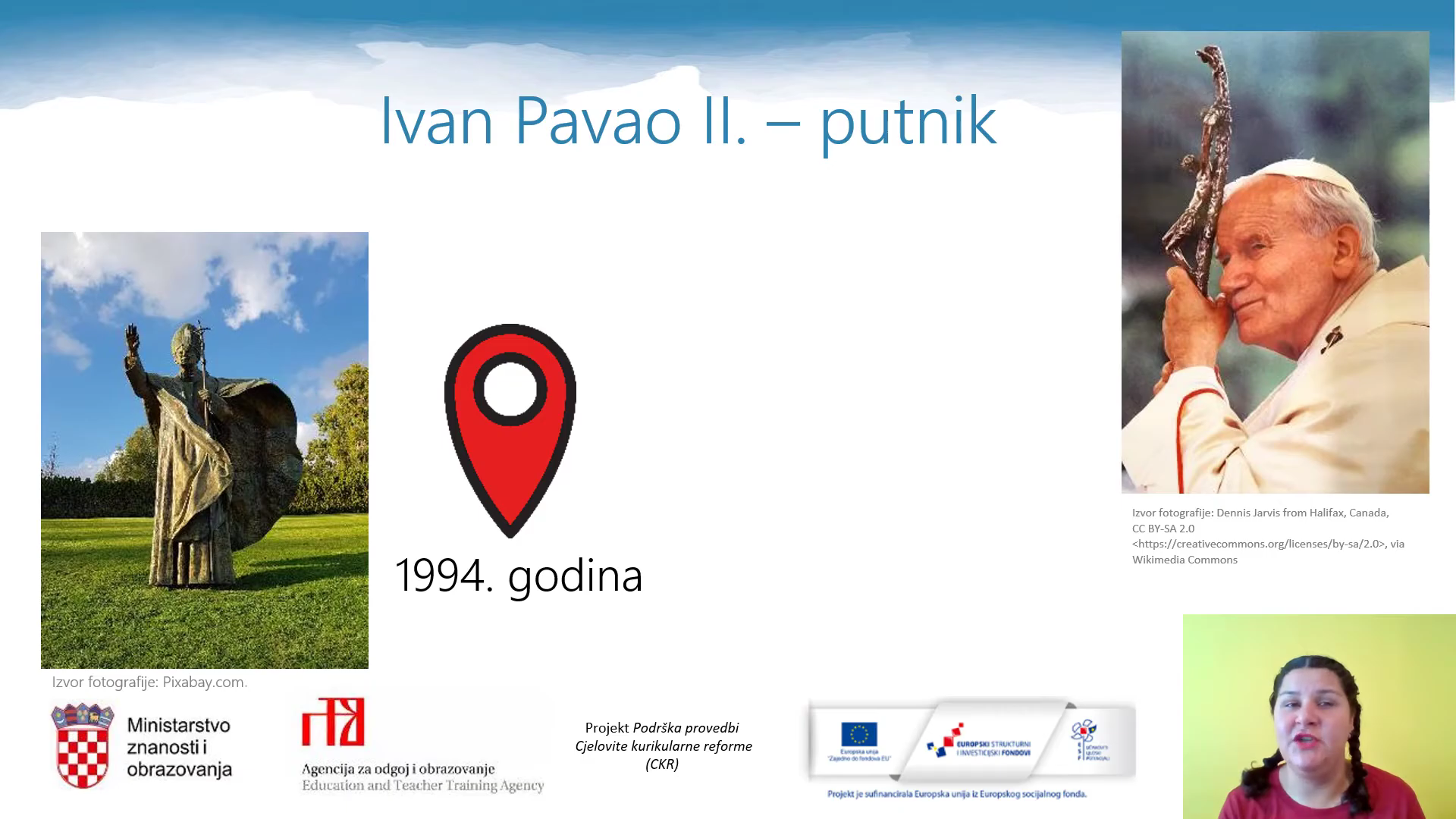 poziv na davanje i traženje oprosta
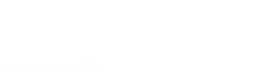 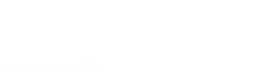 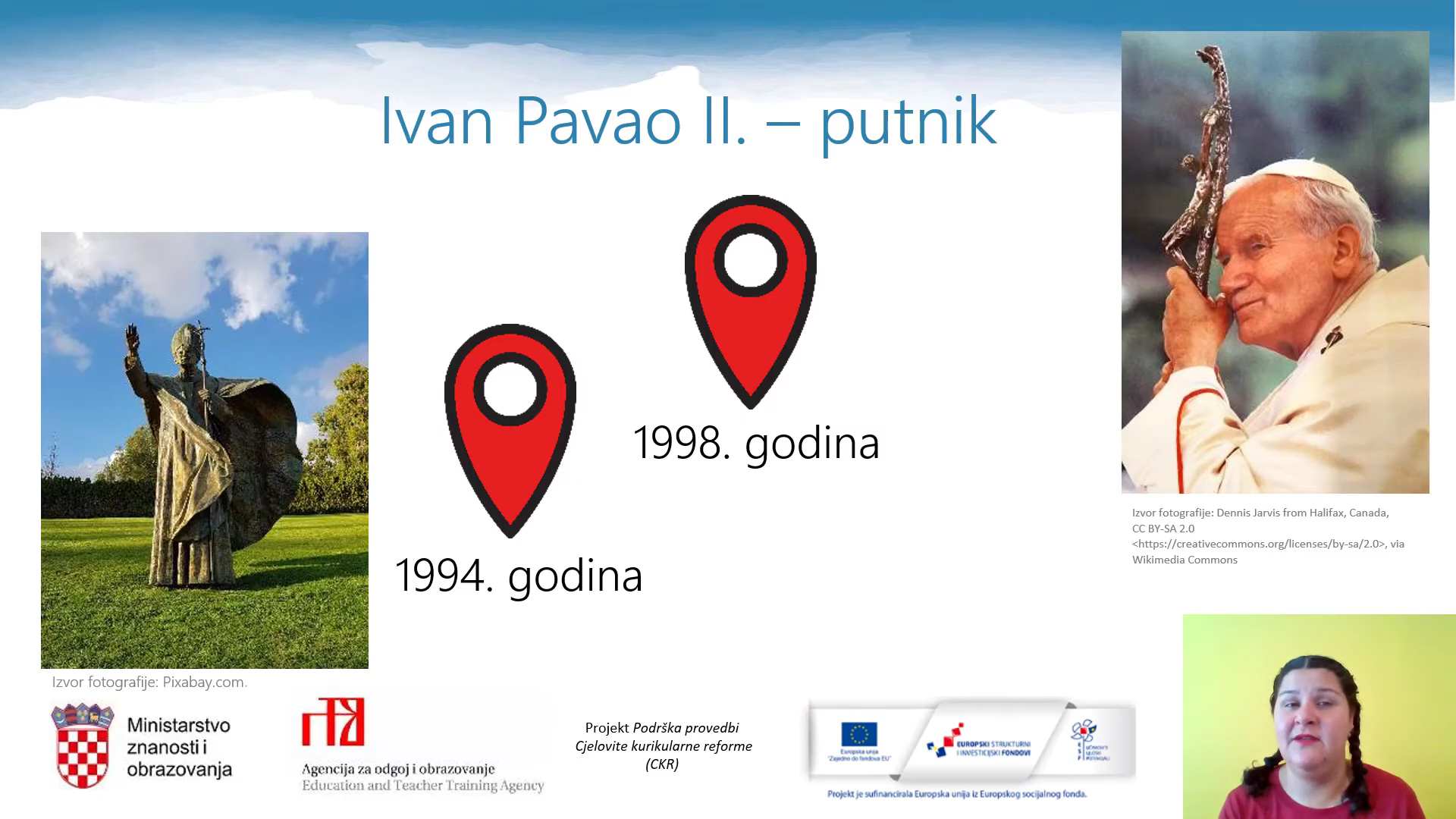 poticanje na razvitak demokracije
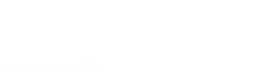 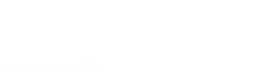 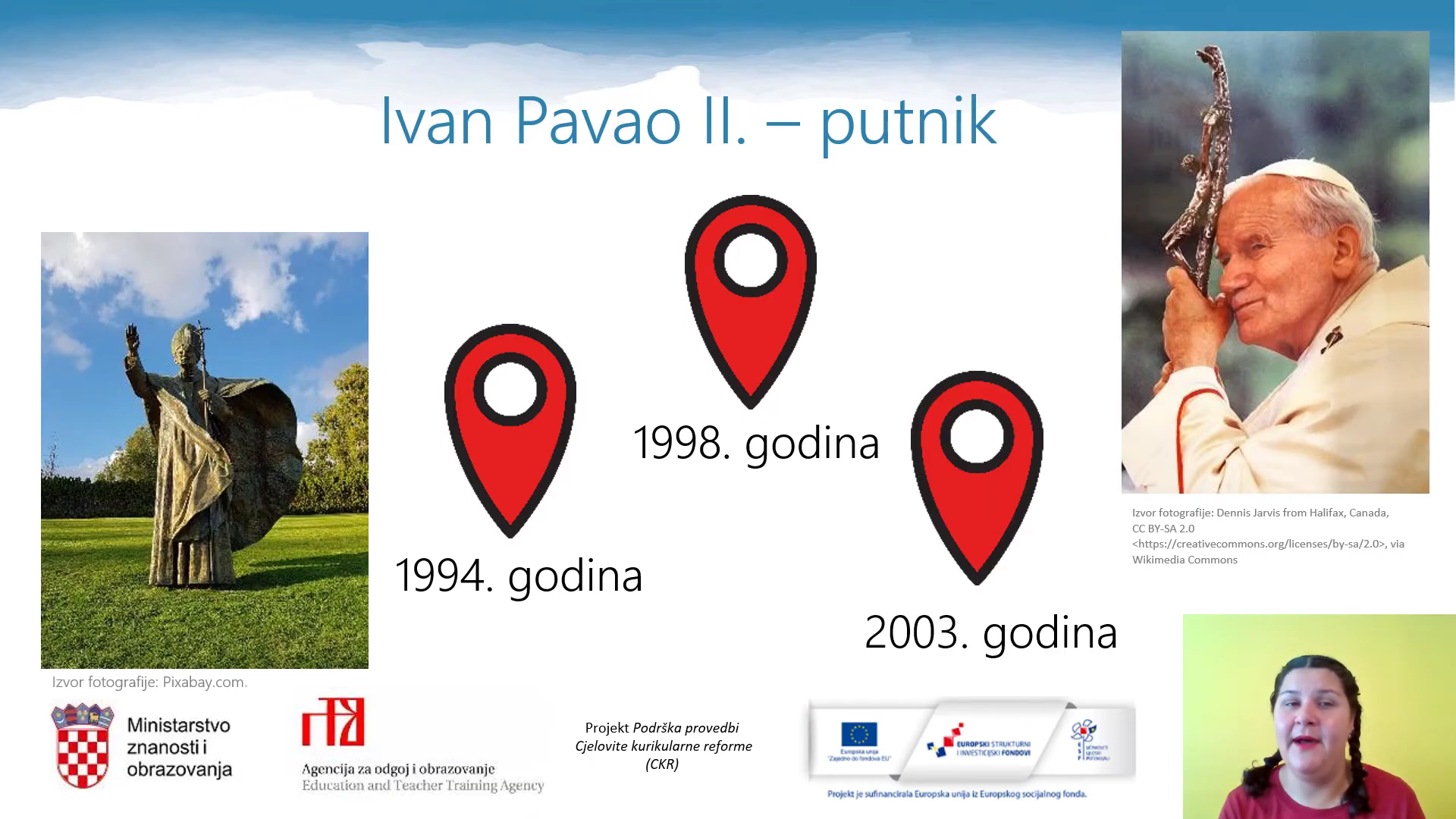 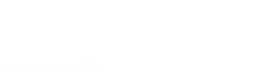 poziv u veliku europsku obitelj
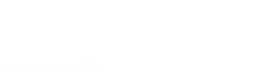 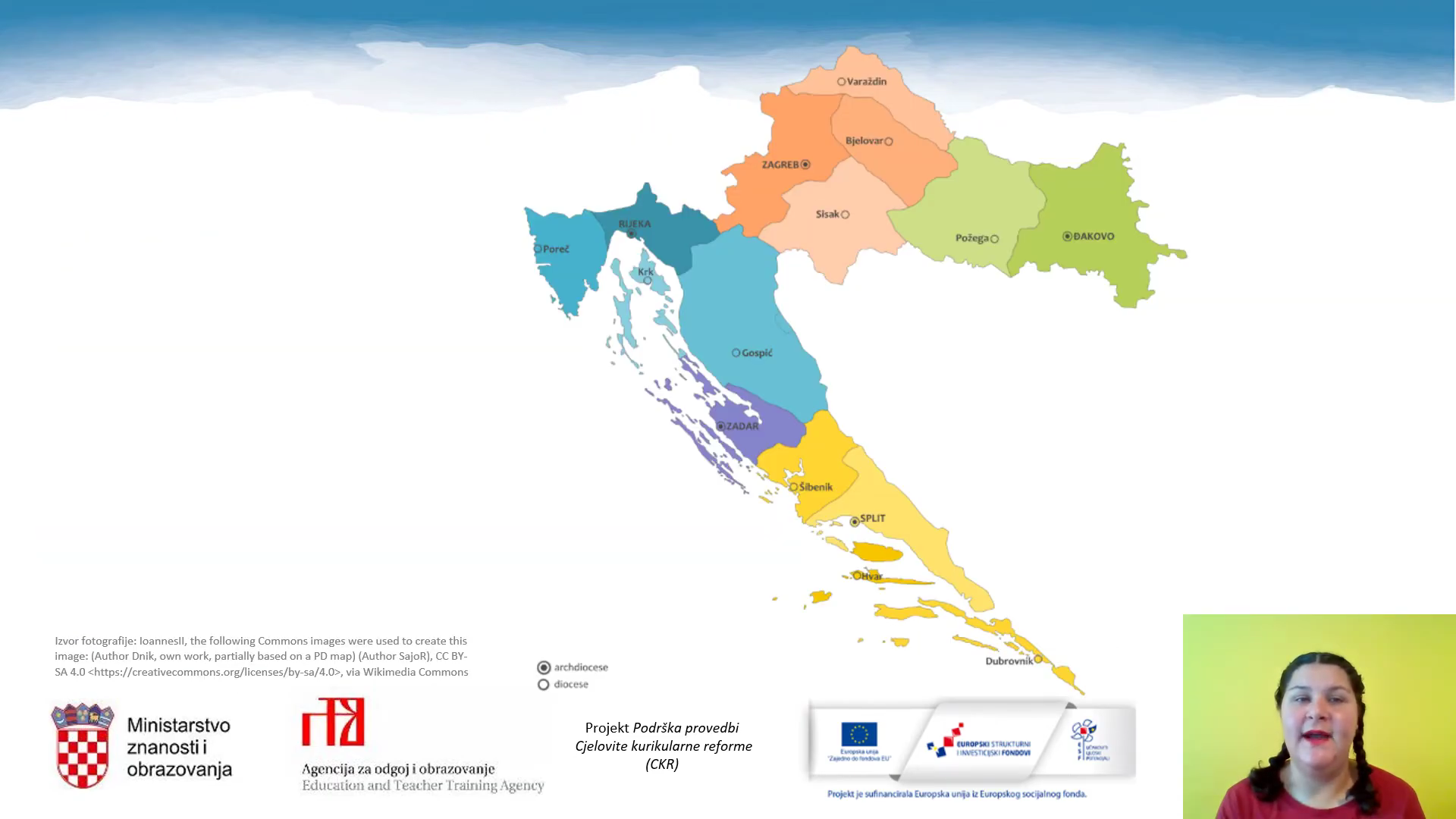 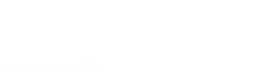 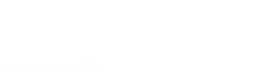 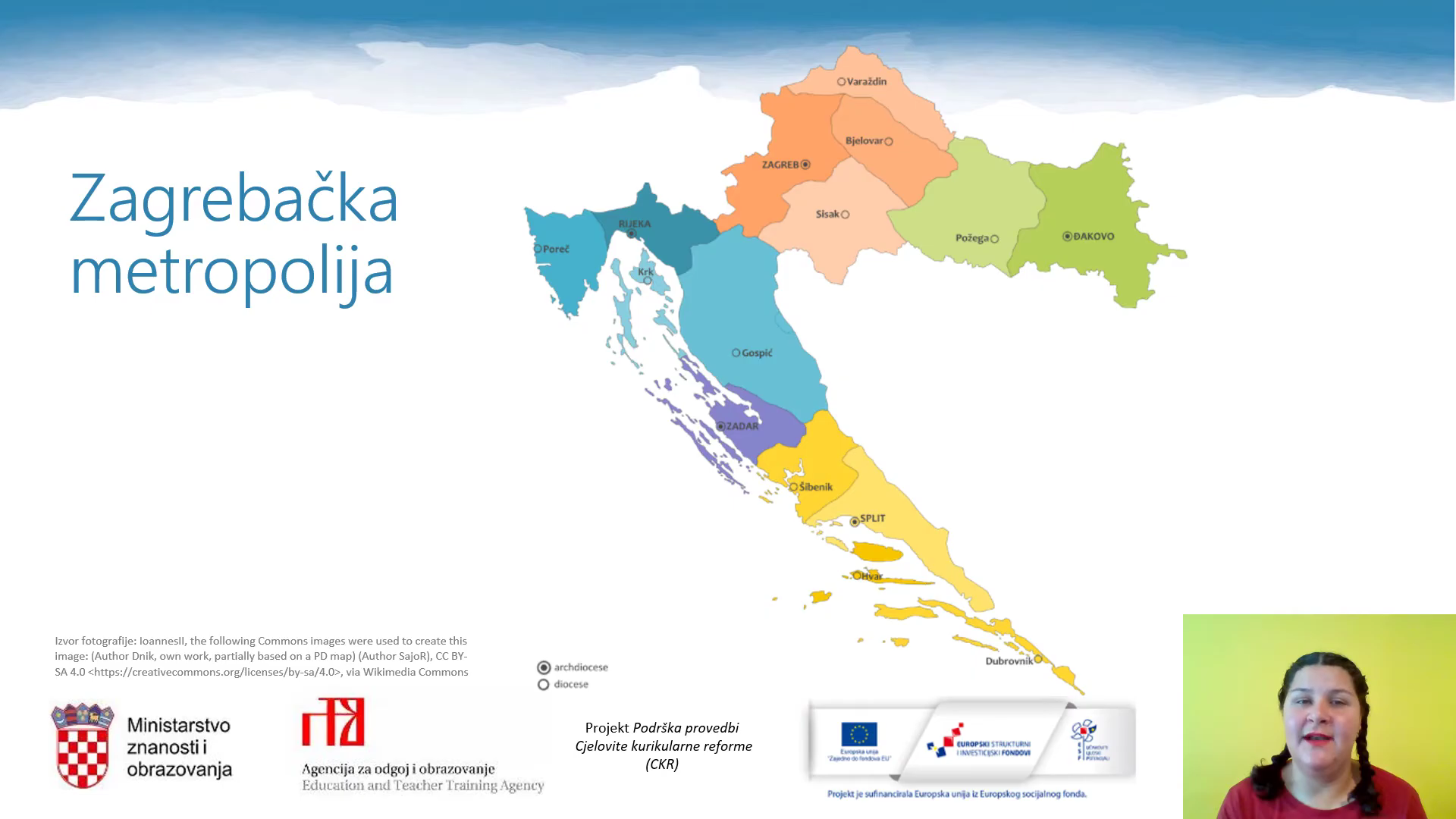 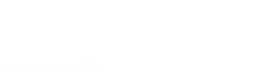 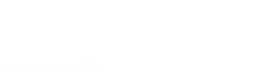 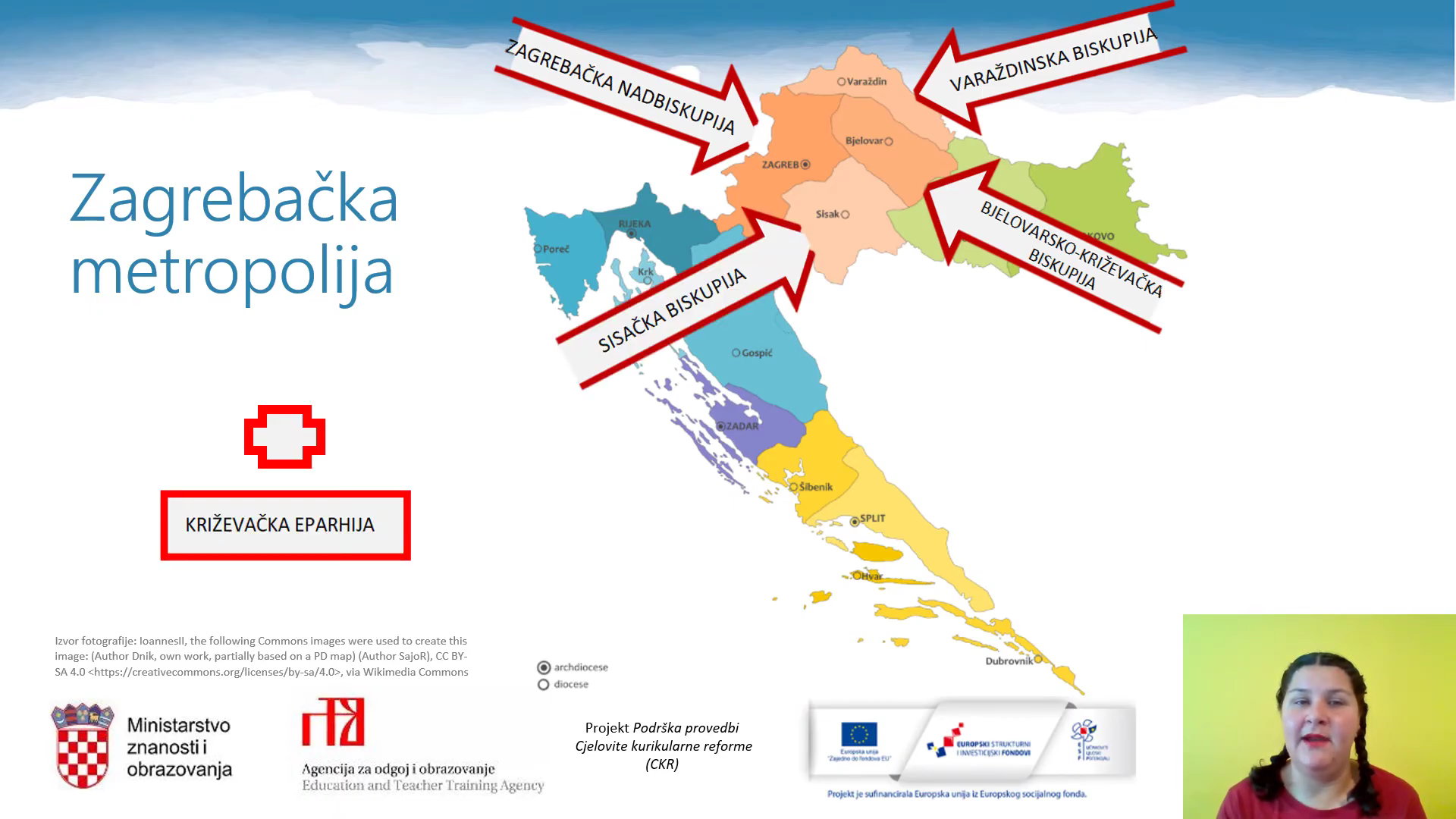 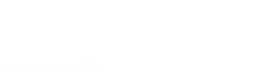 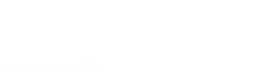 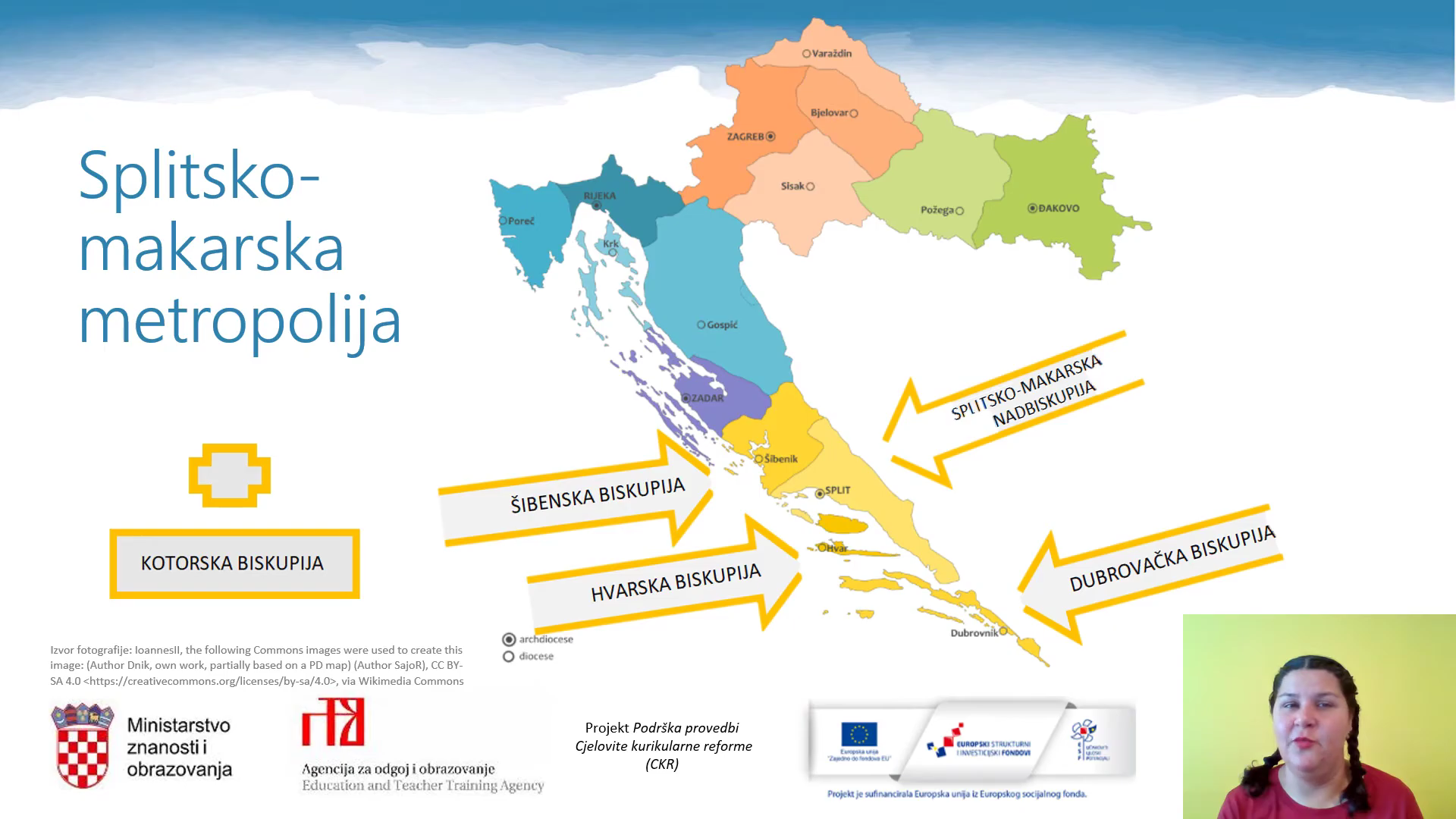 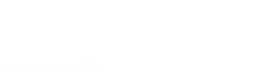 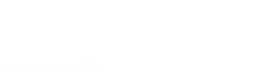 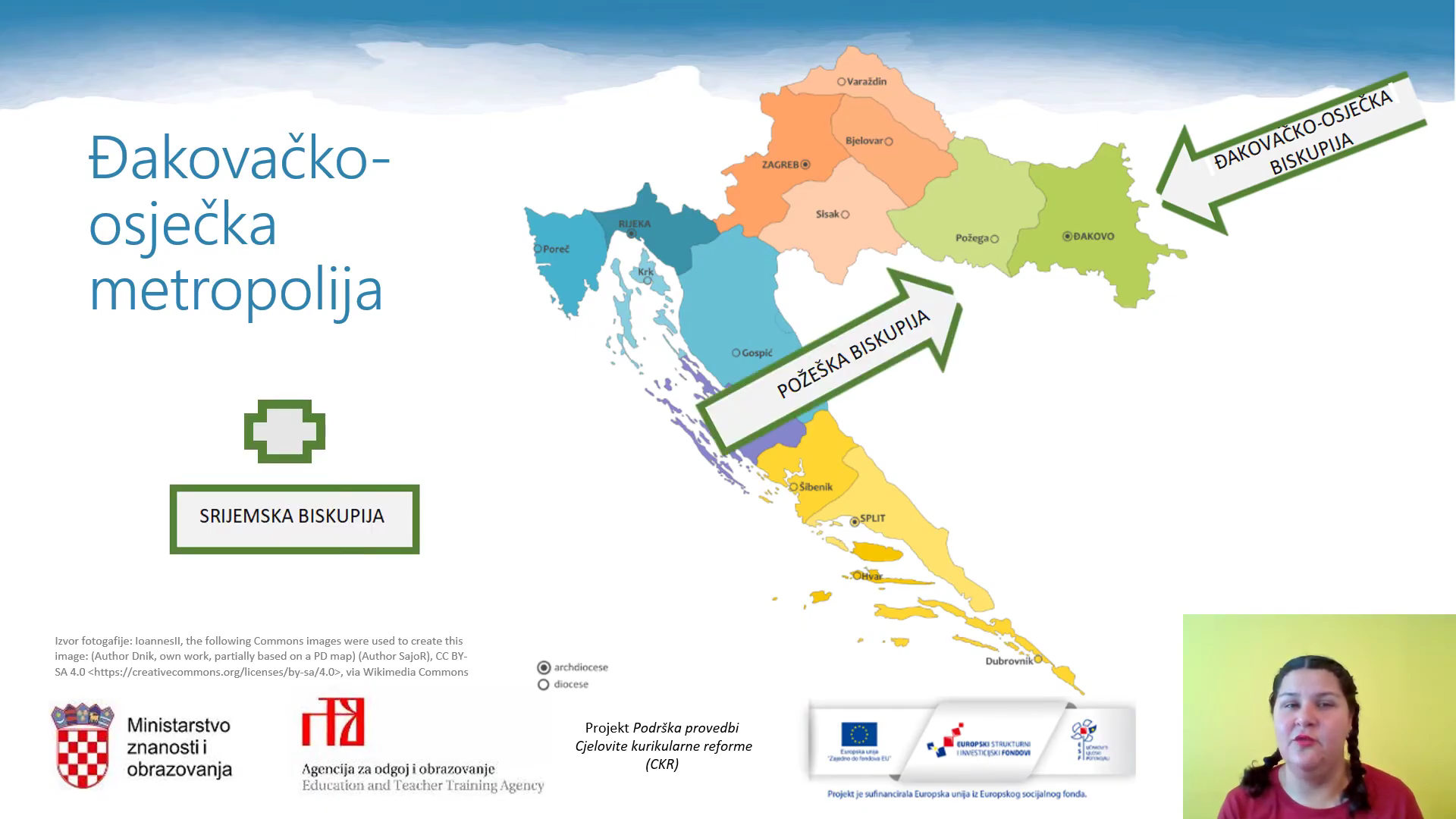 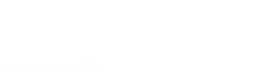 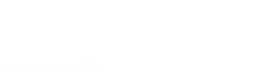 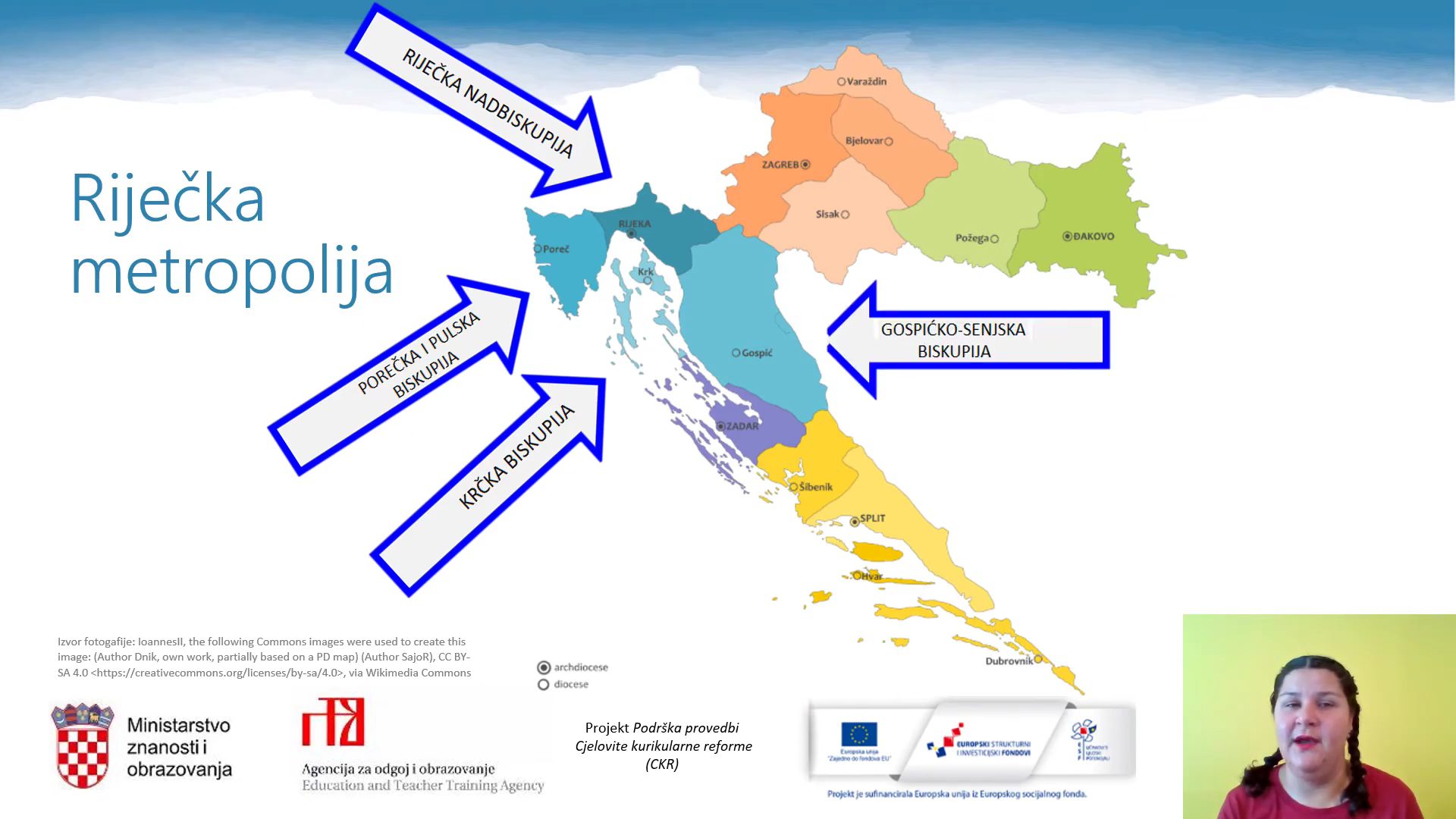 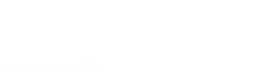 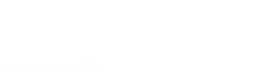 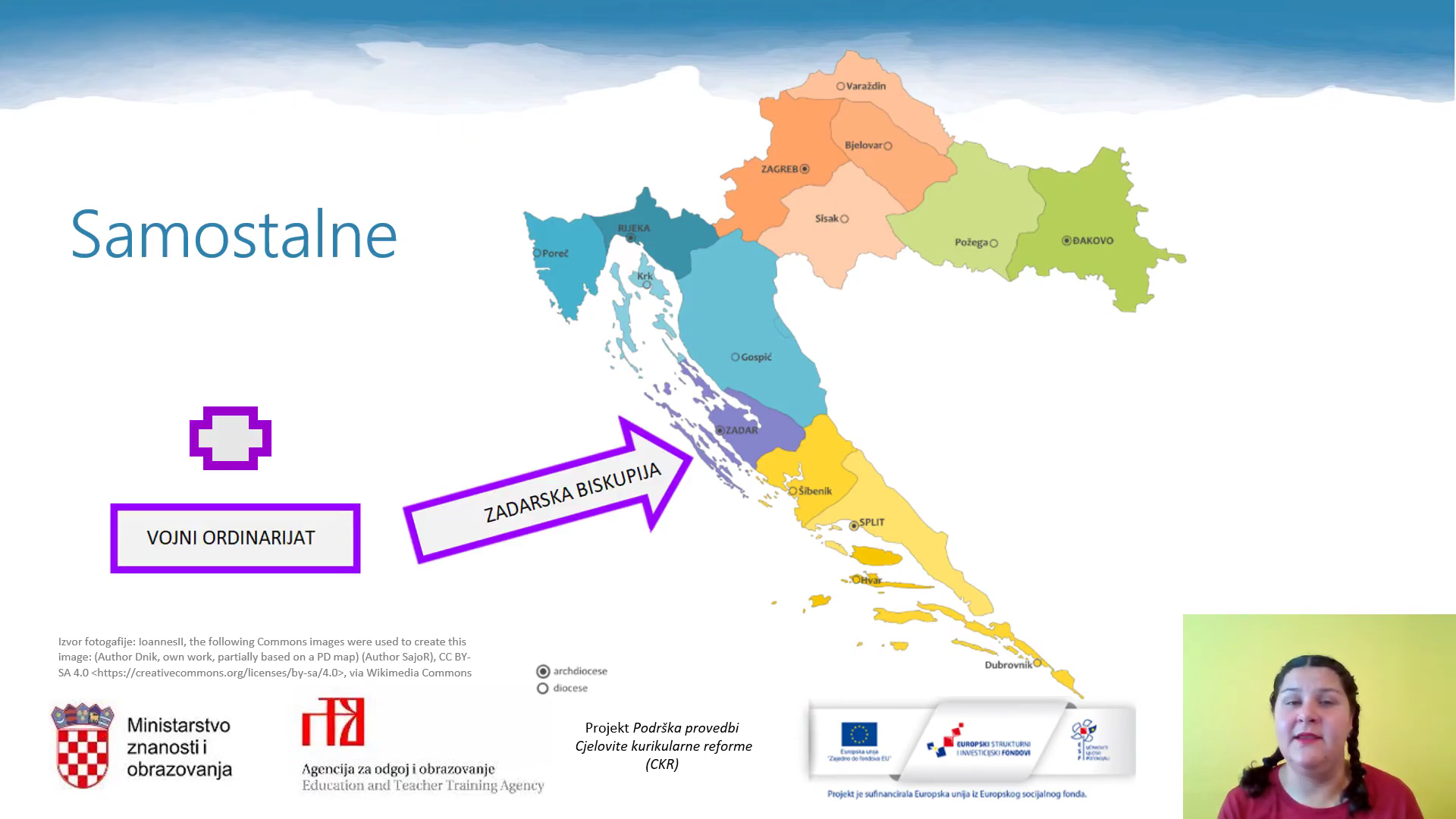 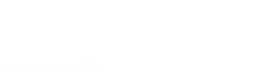 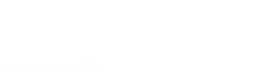 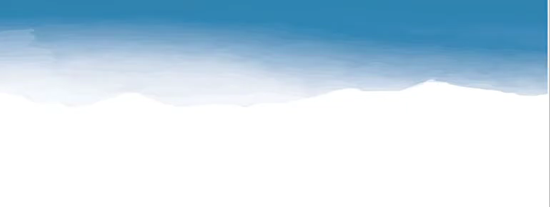 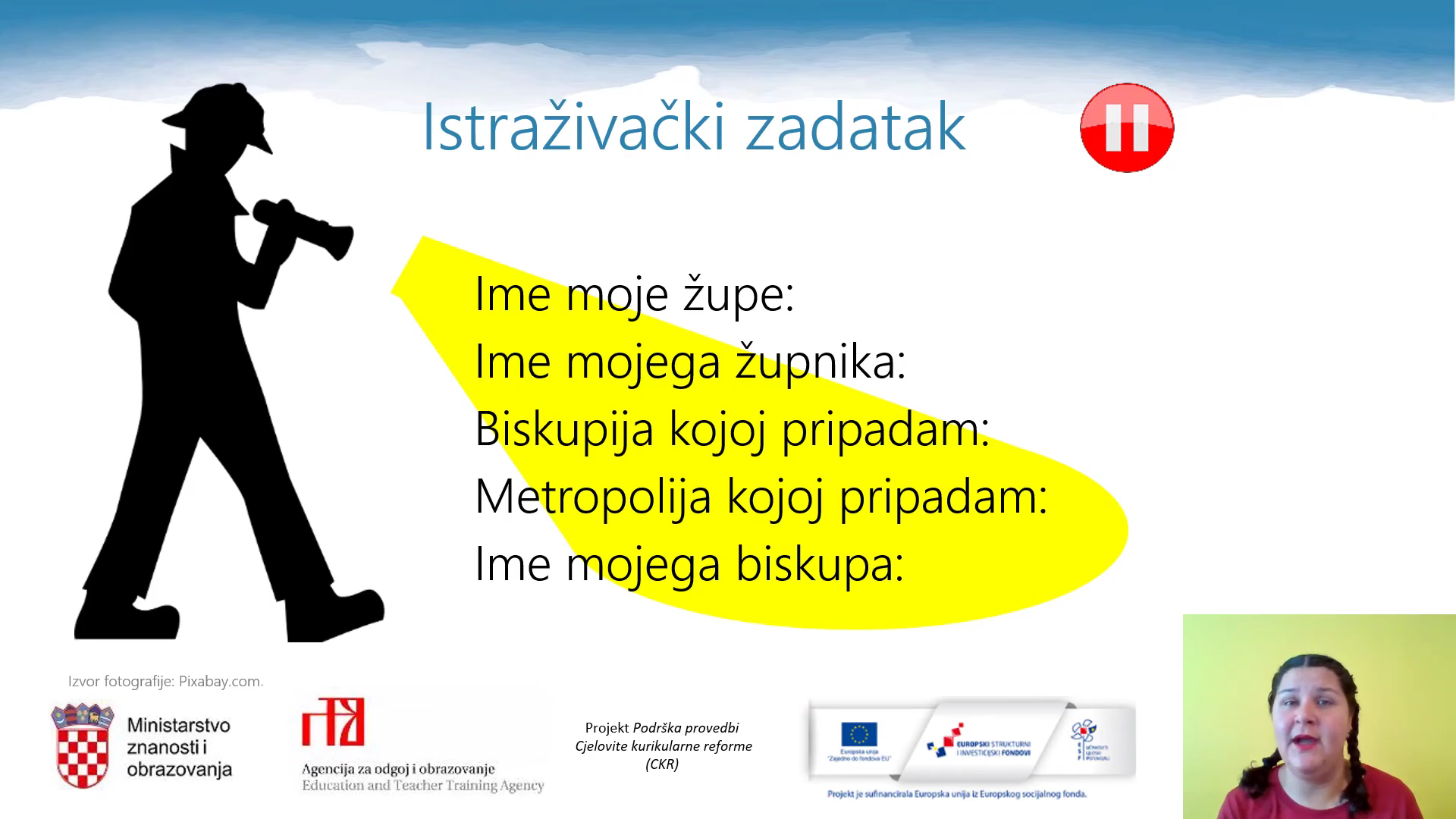 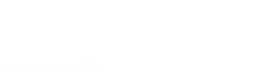 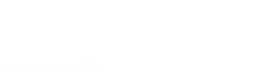 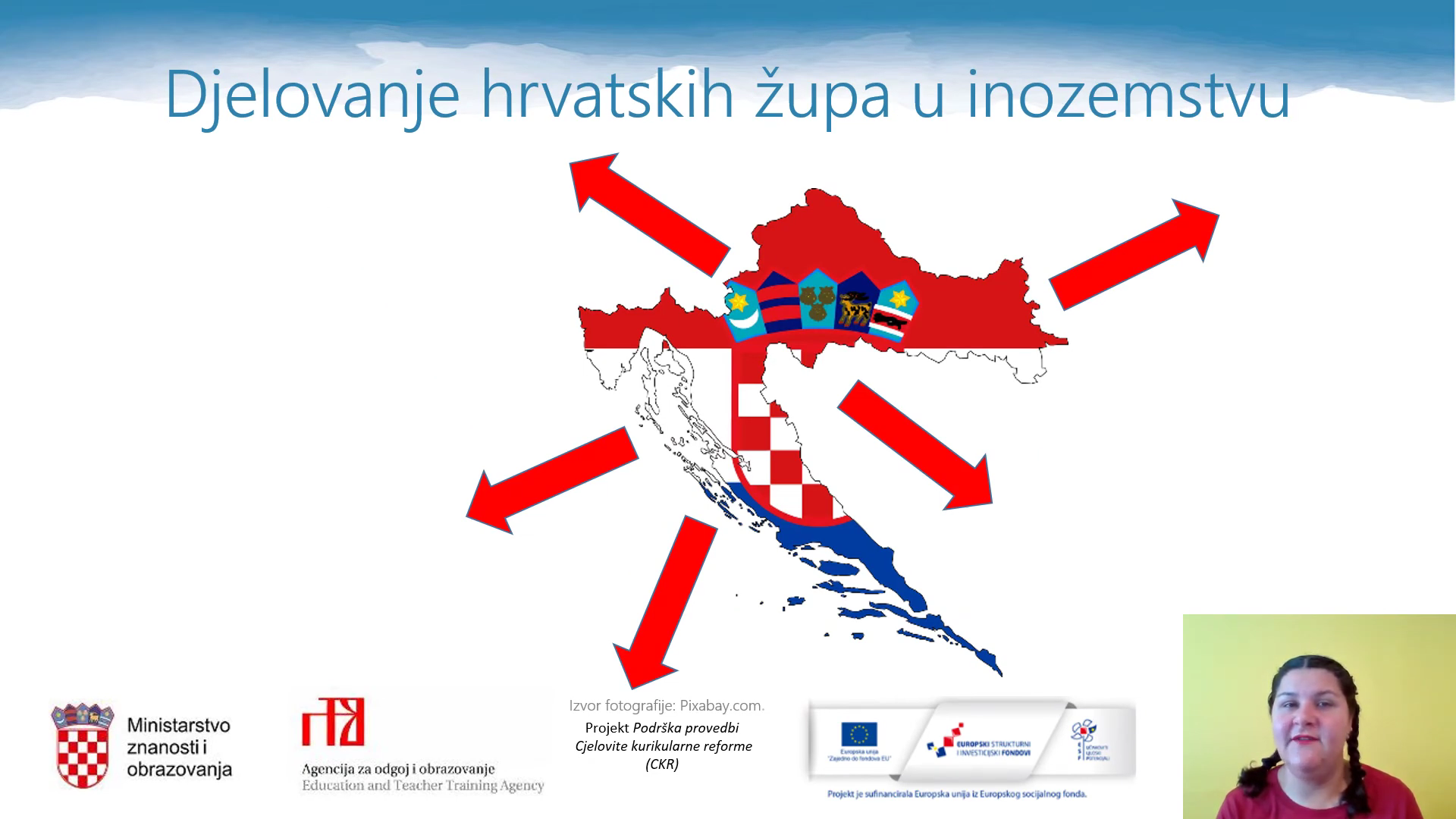 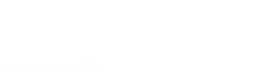 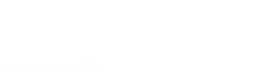 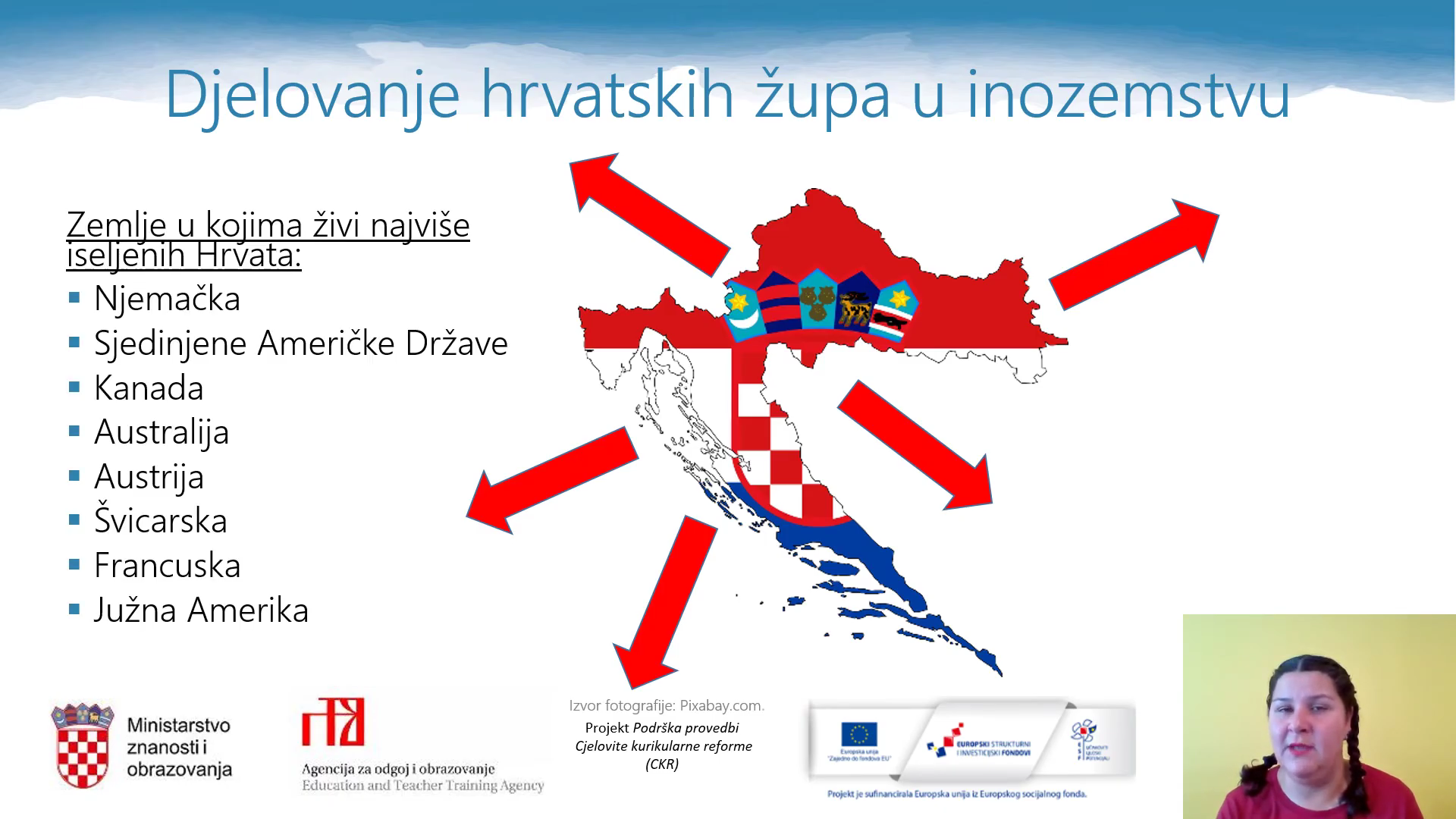 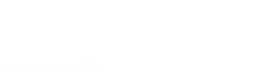 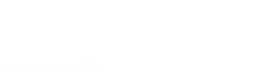 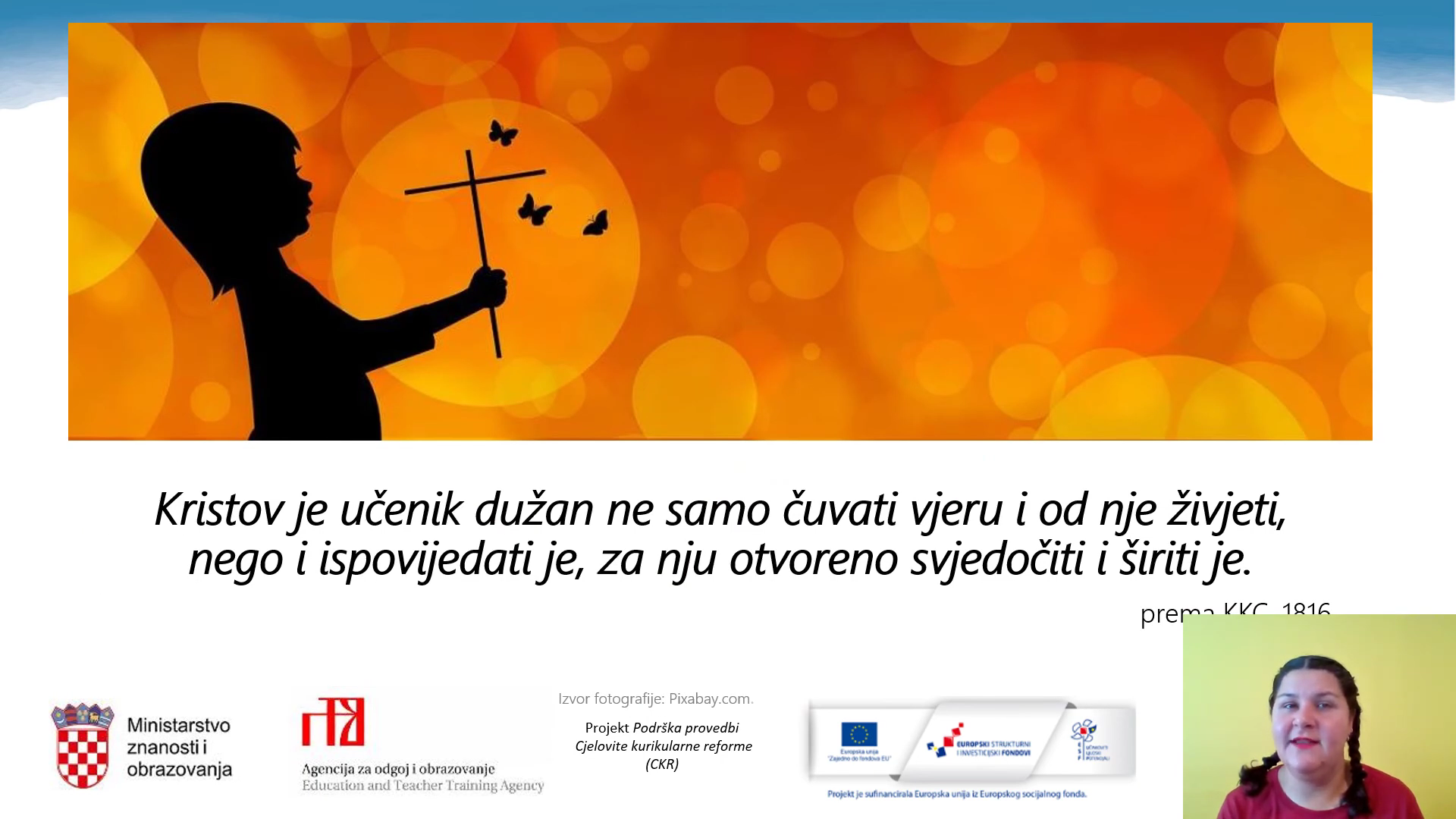 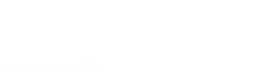 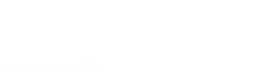 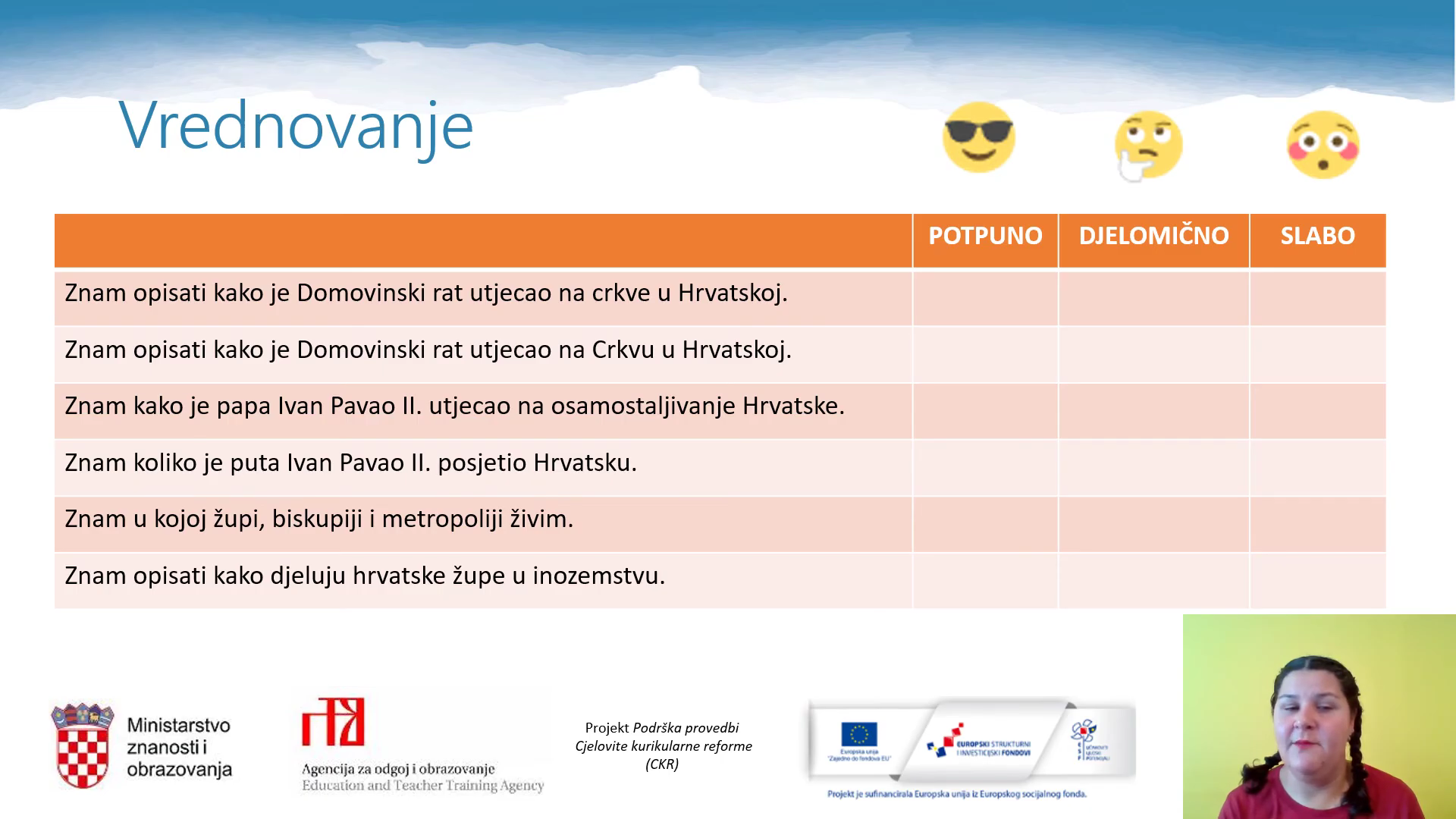 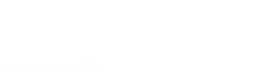 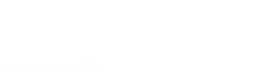